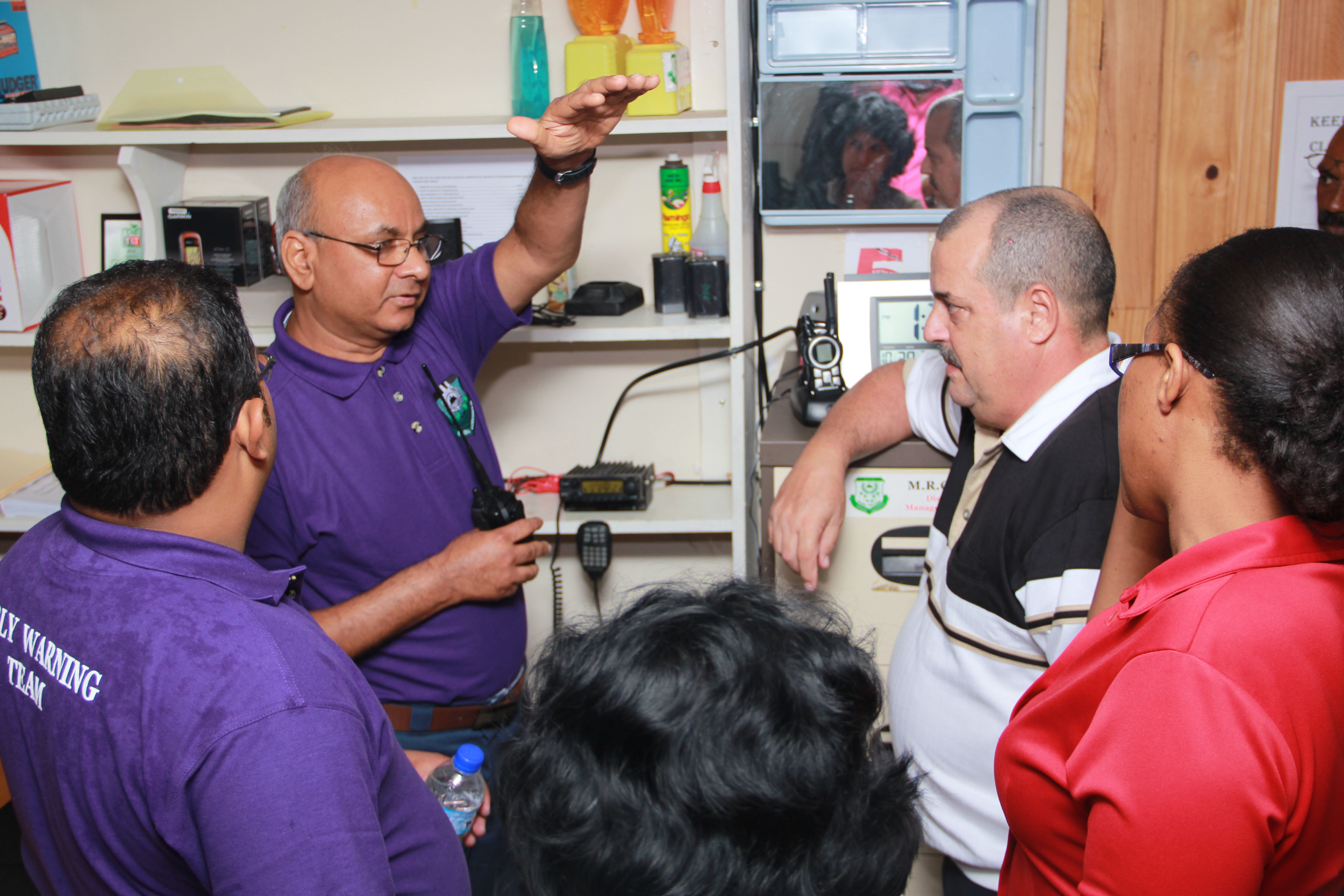 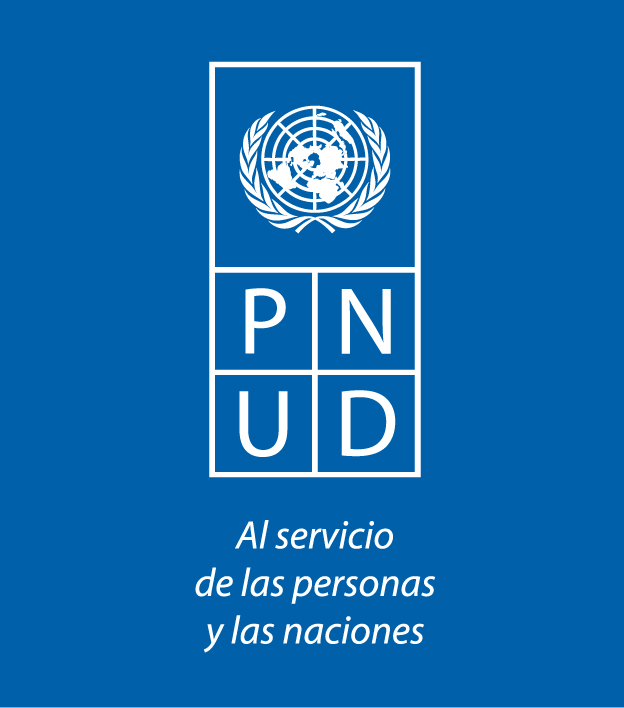 SHARING WHAT WORKS
Tips on Regional Project Management: Cooperation and Knowledge Management
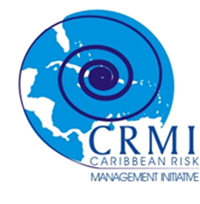 Presented by Jacinda Fairholm
JCCP: OUTPUT 3
3.1 CAPACITY BUILDING WITHIN REGION TO SUSTAIN AND ENHANCE APPROACHES TO CCA AND MITIGATION

3.2 COMMUNICATION CAMPAIGN ON BENEFITS OF MITIGATION AND ADAPTATION

3.3 JAPAN CARIBBEAN TRANSFER OF TECHNICAL, PROCESSES AND EXPEREINCES
Caribbean Risk Management Initiative (CRMI): Regional Project 2012 - 2015
Realistic Implementation Timelines; take into account local political and administrative context
Capacity assessments should inform any training processes
Establish pilot criteria (vulnerability, capacity, political support,  possibility of scale-up); establish criteria for measuring success. 
Consider mechanisms for community engagement: 
Role of local authorities
who is designing community activities?
Does the intervention leverage existing community structures?
How are pilots to be sustained?
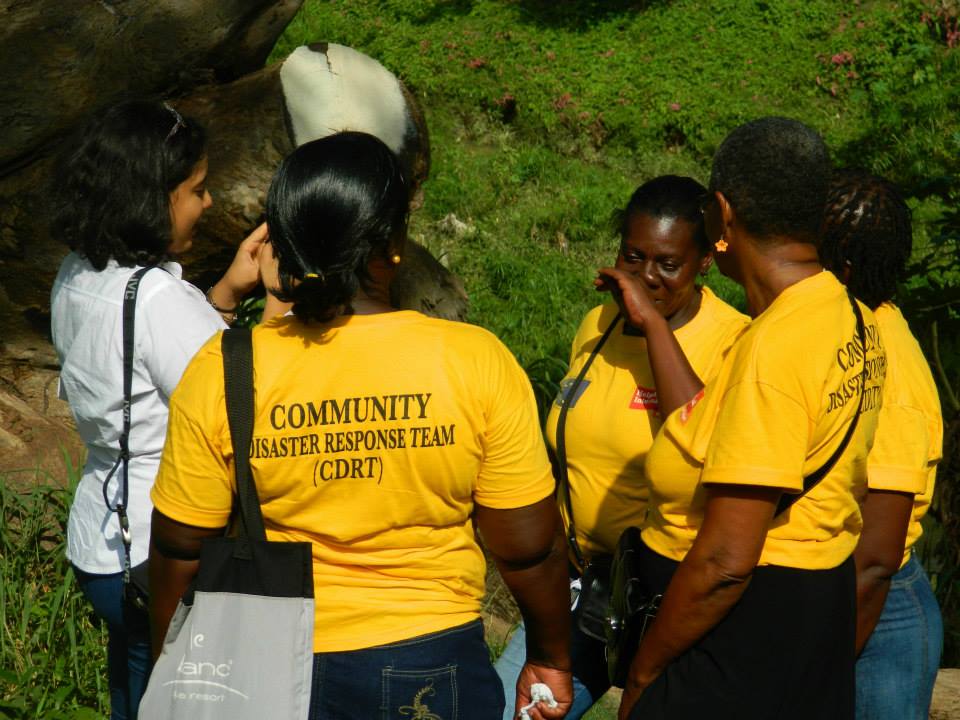 Regional and national monitoring plans
Document in-kind contributions
Sustainability Planning: Exit Strategy
Horizontal Exchange
Knowledge Management and Communications a Priority
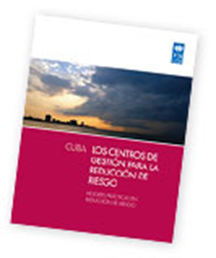 South-South Cooperation: Process2009-2014
Systematization of the Cuban experience	
Training and tool development related to Cuban experience
Study tour workshop for UNDP Focal Points, National DM Authorities and Local Decision Makers
Training for Technical Specialists
Videos, Guidebooks, Toolkits
Facilitation of adaptation and implementation in five Caribbean countries: British Virgin Islands, Dominican Republic, Guyana, Jamaica, and Trinidad and Tobago
Coordination of technical assistance: Cuba to pilot countries
Support to pilot project management
Assessment and Documentation of lessons learned
Understand Supply and Demand

Understand the provider experience
Ensure that it is documented 
Identify how cooperation will align with priorities in recipient country
Preliminary exchange
Collaboration agreements
N-S/SS Cooperation:Go beyond the panels
Adapt
Comprehensive needs & capacity assessment
Context analysis –complement existing structures
Adapt instruments, tools, and mechanisms
Technical assistance from provider country
Cooperation:its all about being flexible
Consolidate
Design action/work plan
Implement transfer activities, using adapted tools
Deepen exchange
Ensure local, national and provider responsibilities are clearly defined 
Develop knowledge products  - how has the new knowledge been used? What was learned?
Cooperation:putting it into practice
Share the Experience
Lateral exchanges – workshops, virtual platforms
Knowledge products – for national upscaling (templates, flow charts, standardized products)
Communication products: case studies, videos, blogs
Analyze the process as well as the results (recipient and provider)
Cooperation:that was nice, now what?
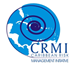 A process
Is adaptive in nature and therefore experimental and innovative
Is responsive to need/demand
Builds on existing strengths
Based on engagement
Contributes to knowledge pool
NS-SS Cooperation is:
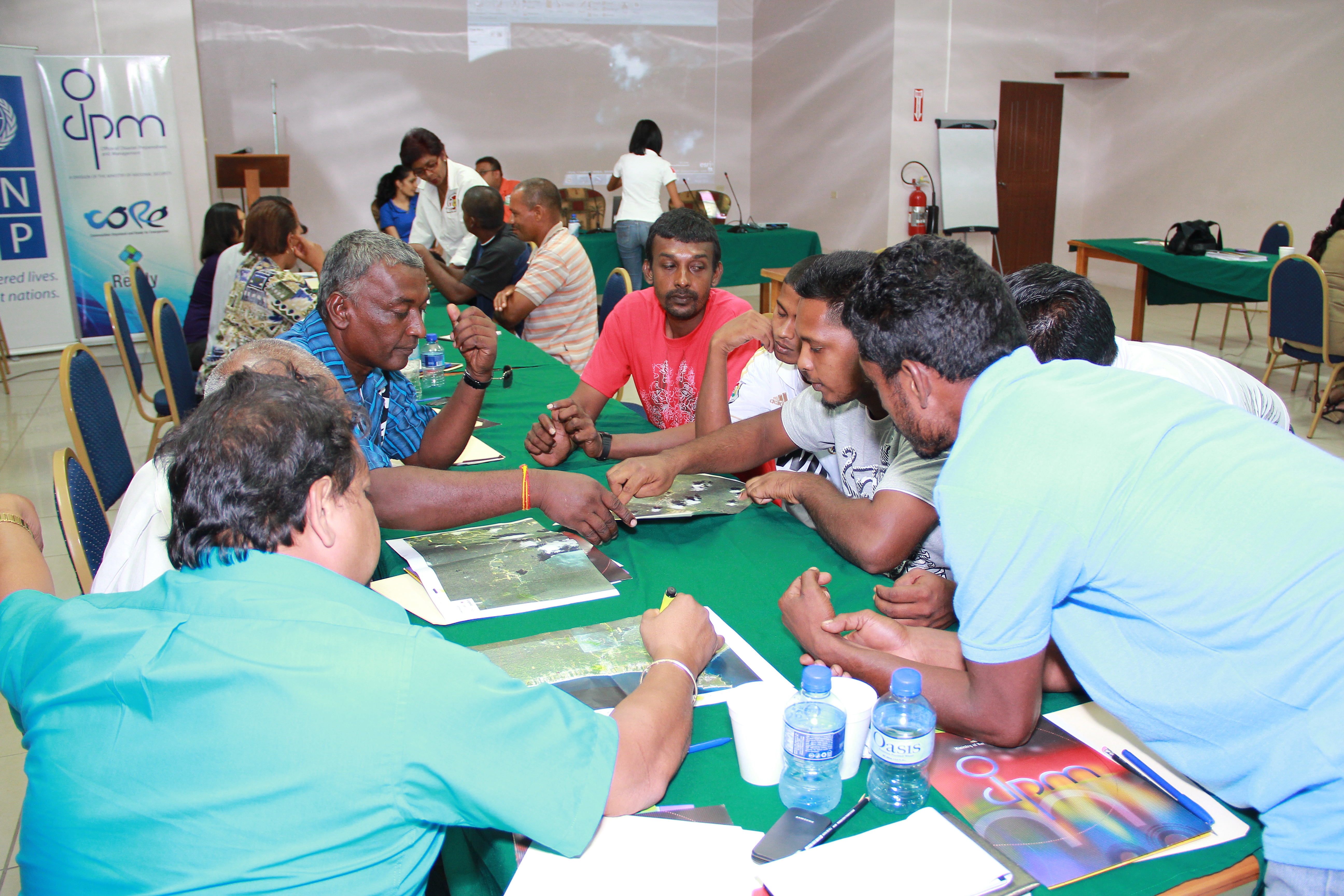 What will the JCCP project optimize NS or 
SS Cooperation?

How will you share the results of country 
level activities with each other and larger 
community?
www.crmi-undp.org
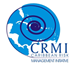 SUSTAINABLE DEVELOPMENT and RESILIENCE
UNDP Regional Center for Latin America and the Caribbean in Panama
(+507) 302-4566 / rsclac.cps@undp.org / www.undp.org
www.crmi-undp.org
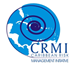